Thiết kế bài giảng điện tử 
 Powerpoint Lớp 2 
Bộ chân trời sáng tạo.
Zalo: 085 7079 506
Quả trứng kì diệu
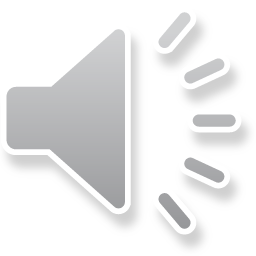 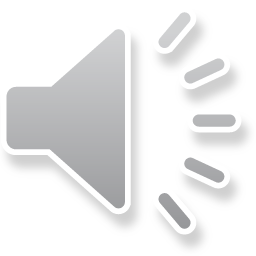 Thiết kế bài giảng điện tử 
 Powerpoint Lớp 2 
Bộ chân trời sáng tạo.
Zalo: 085 7079 506
Xin chào tất cả các bạn!
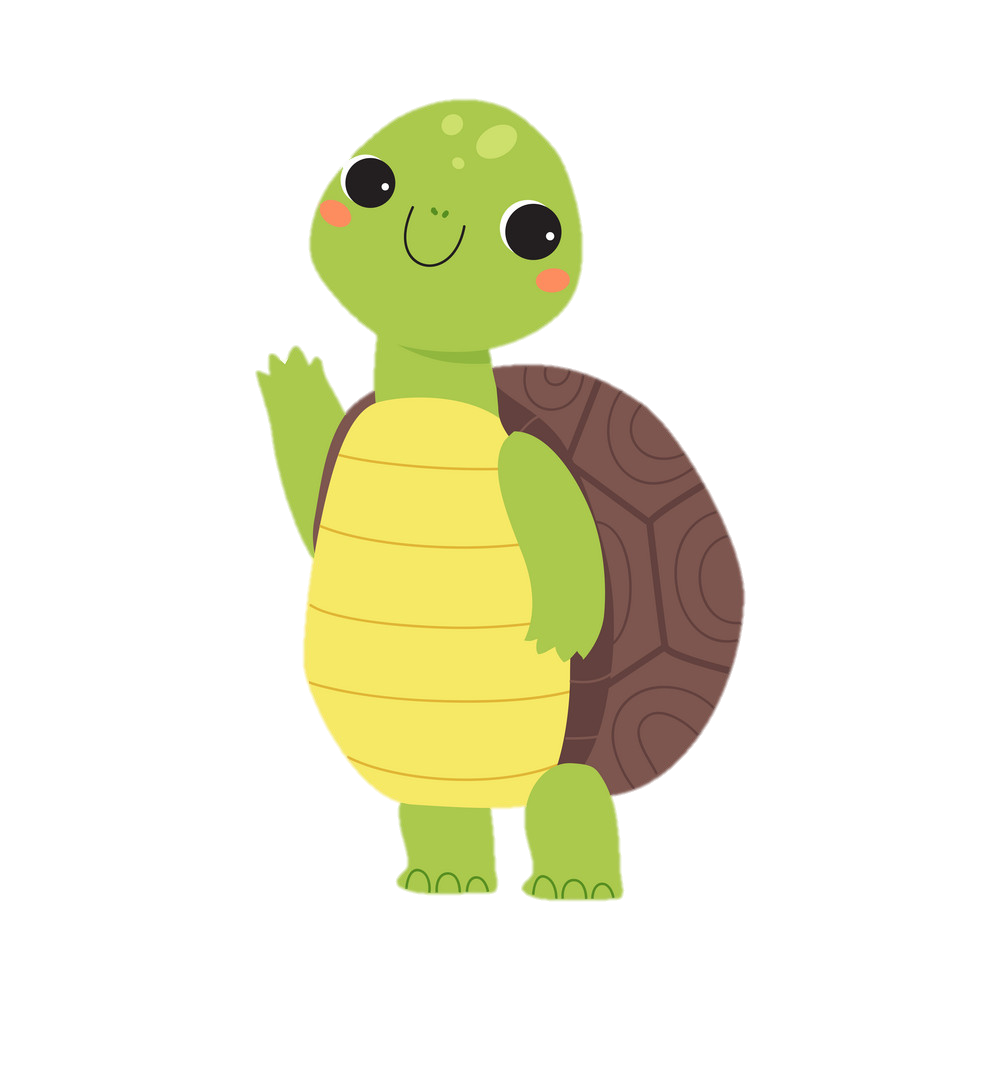 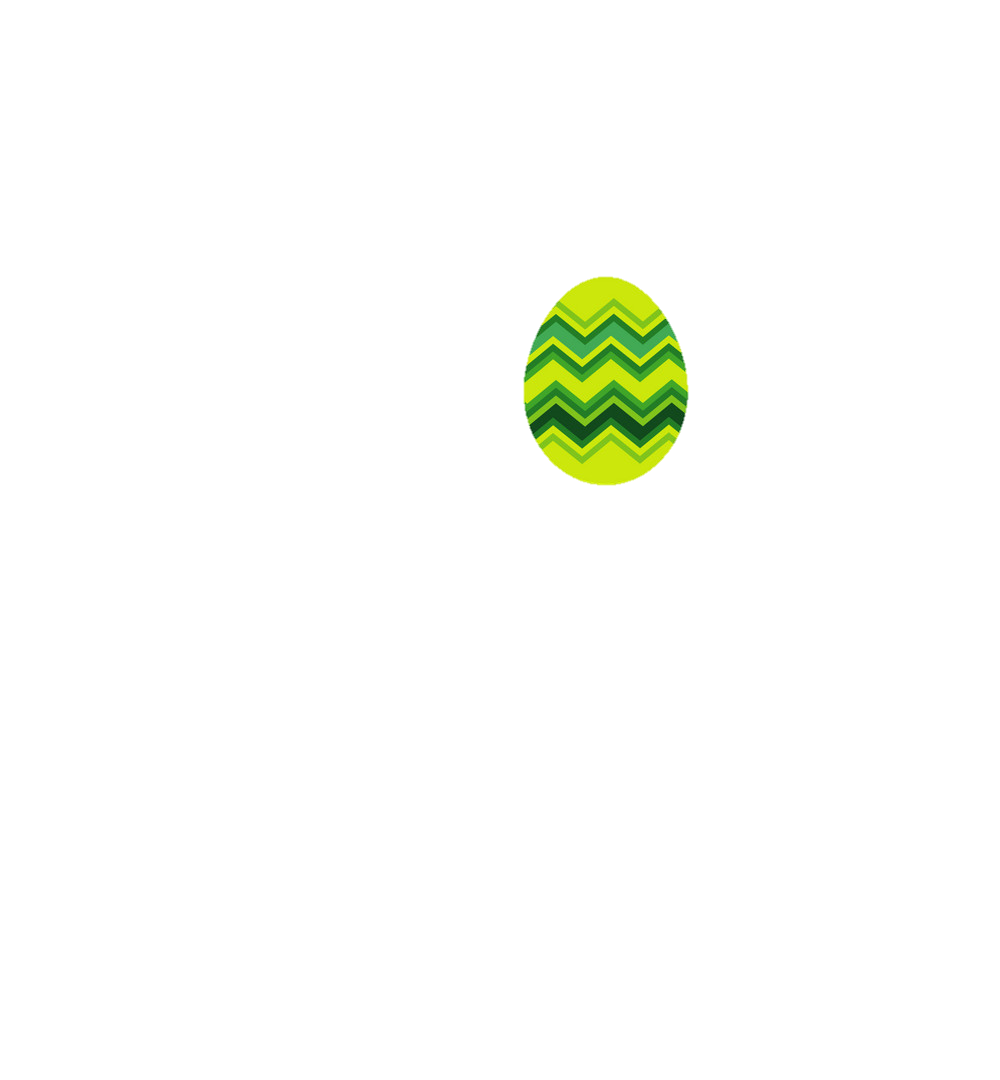 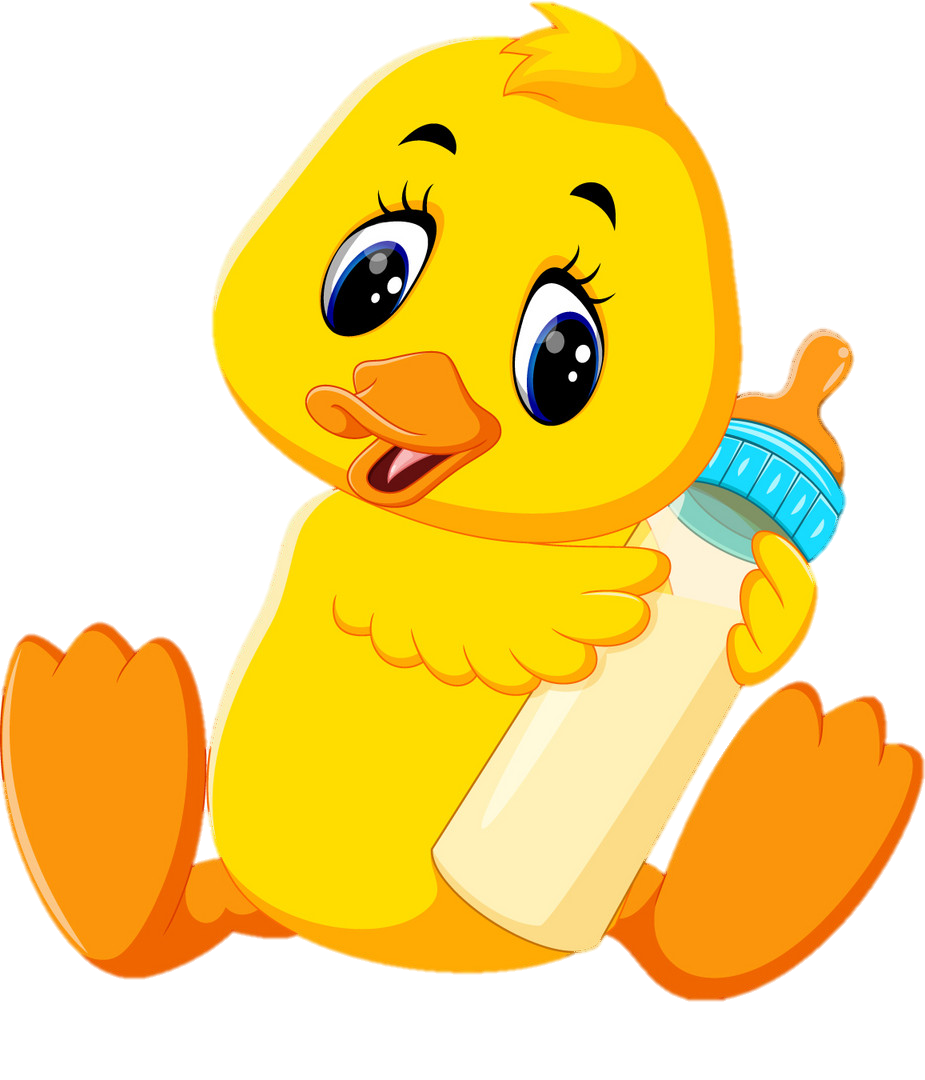 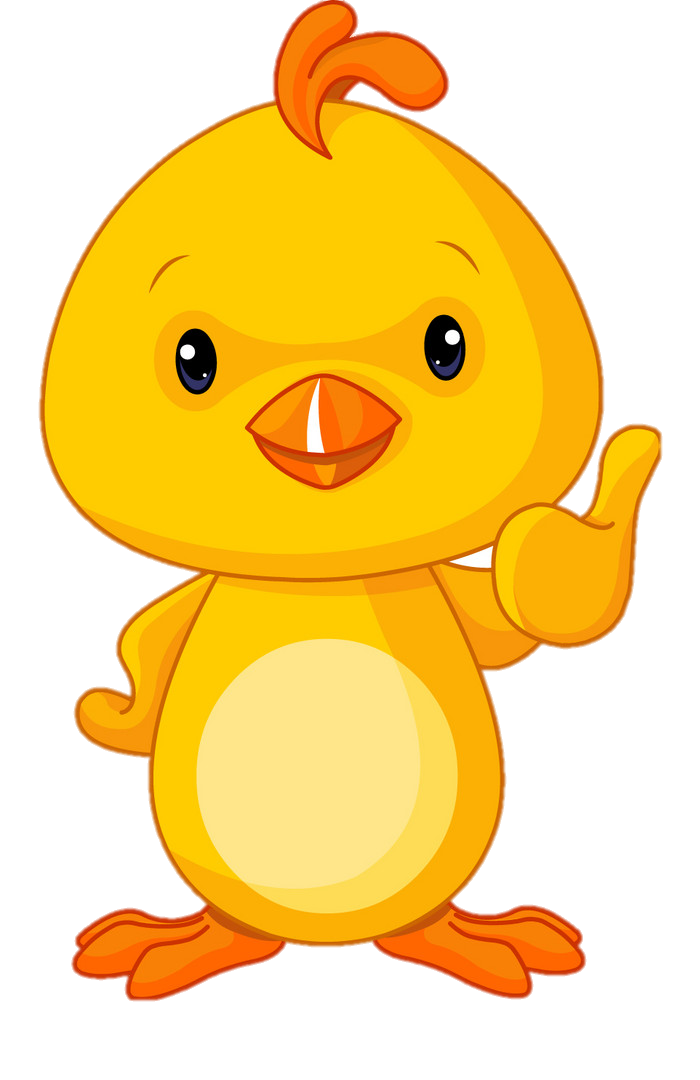 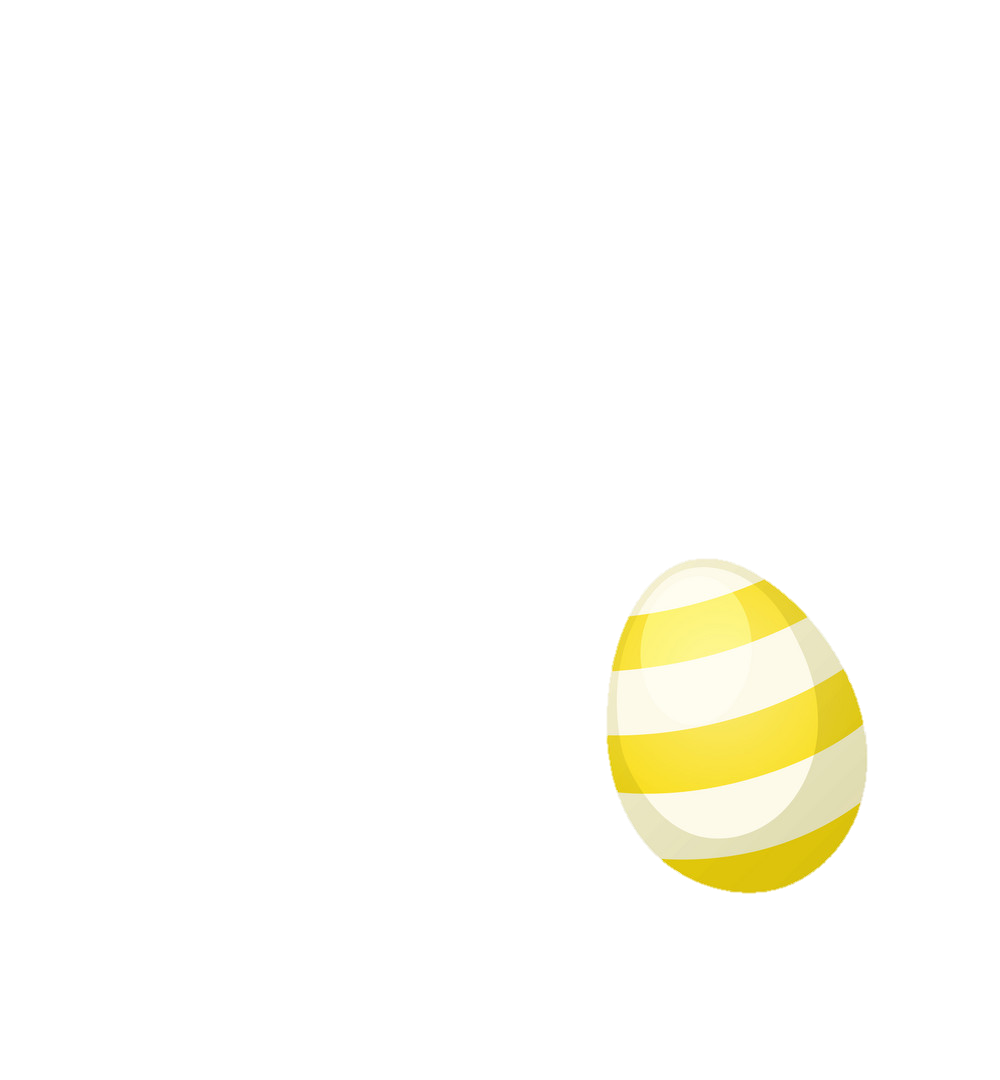 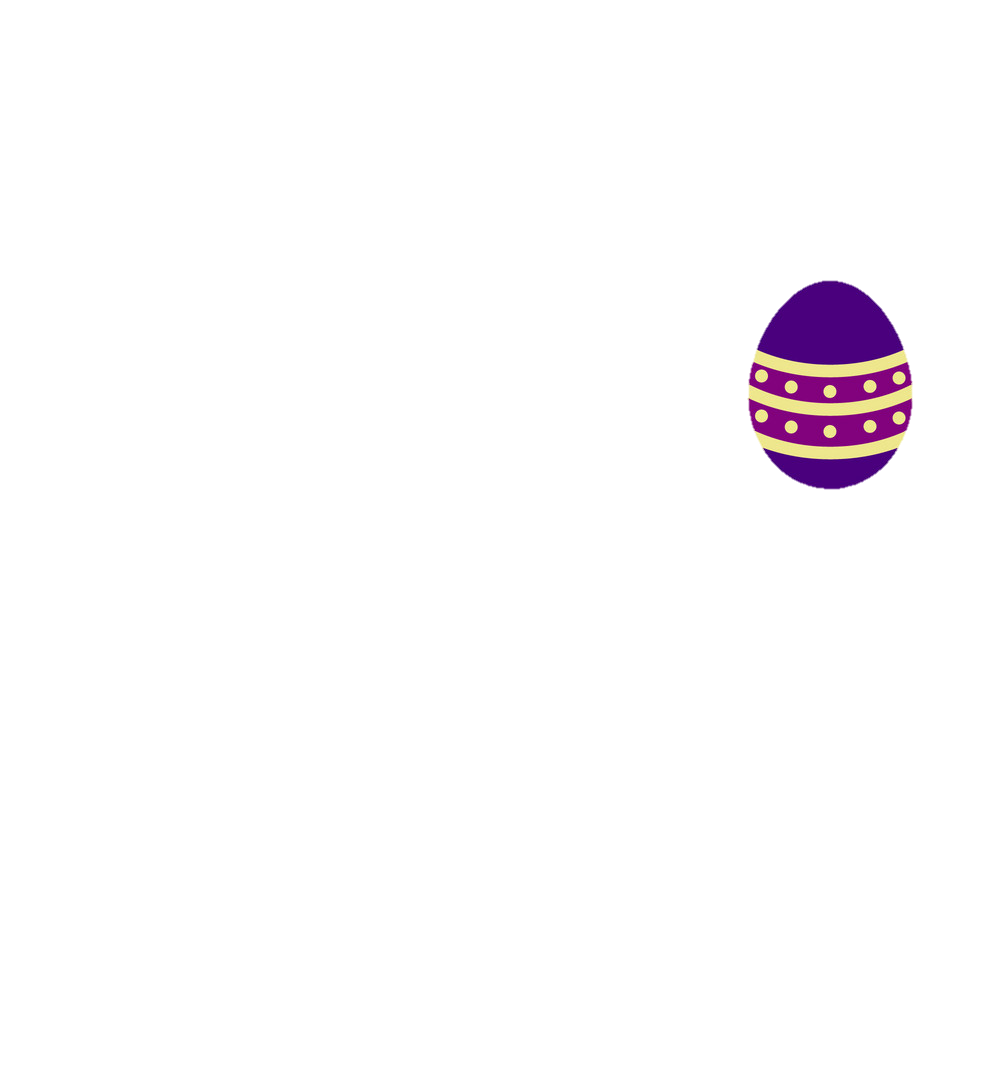 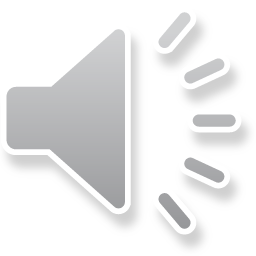 Câu hỏi: ………
Câu trả lời:
- Phương Uyên- Mai Linh -
Trở về
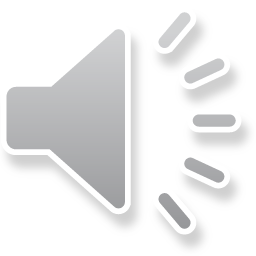 Câu hỏi: ………
Câu trả lời:
- Đồ dùng dạy học PuPu -
Trở về
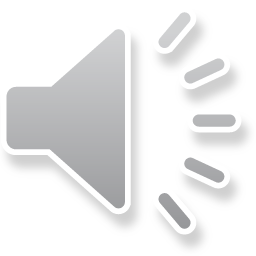 Câu hỏi: ………
Câu trả lời:
- Đồ dùng dạy học Miki
Trở về